(VSR VIP Pre-D) Dependency Development for Pre-Determination
Compensation Service
January 
2021
Lesson Objectives
Identify the overall disability rating required for a Veteran to be eligible for additional benefits for dependents
Identify the types of dependents for whom the Veteran may be paid additional compensation
Define the terms relationship and dependency for the purposes of determining a Veteran’s entitlement to additional benefits for a claimed dependent
Identify the most commonly used VA forms for claiming additional benefits for dependents
Identify the appropriate end product (EP) control based on given scenarios and claim circumstances
Express the proper contentions needed based on given scenarios and claim circumstances
2
[Speaker Notes: All objectives are assessed in the training through: 
Knowledge checks at the end of each topic
Practical exercise questions
Practical exercise scenarios]
Lesson Objectives
Discuss the potential changes to fully developed claim (FDC) status based on given scenarios and claim circumstances
Recall the procedures to follow when a Veteran claims entitlement to additional compensation for a dependent using a non-prescribed form
Recall the procedures to follow when a Veteran’s claim for additional compensation for a dependent is not substantially complete
3
[Speaker Notes: All objectives are assessed in the training through: 
Knowledge checks at the end of each topic
Practical exercise questions
Practical exercise scenarios]
References
M21-1, Part I, 1.A.4.f, Definition: Substantially Complete Application
M21-1, Part III, Subpart i, 3.B, Processing Fully Developed Claims (FDCs)
M21-1, Part III. Subpart ii, 1.C.8.a, Accepting Outdated Versions of a VA Form
M21-1, Part III, Subpart ii, 2.B.1.b, Requirements for a Complete Claim Received on or After March 24, 2015
M21-1, Part III, Subpart iii, 1.F.2, Utilizing Contentions and Special Issue Indicators Associated with the Claimed Issues
M21-1, Part III, Subpart iii, 5.A, General Information on Relationship and Dependency
Letter Creator tool (Follow the link to the Job Aids page, then click on the link for the tool.)
VBMS Core User Guide
4
[Speaker Notes: Additional references:
38 CFR 3.4(b)(2), Compensation. Disability Compensation. An additional amount
38 CFR 3.50(a), Spouse
38 CFR 3.57, Child
38 CFR 3.204, Evidence of dependents and age
38 CFR 3.401(b), Veterans. Dependent, additional compensation or pension for]
Topic 1: Basic Eligibility and Policies
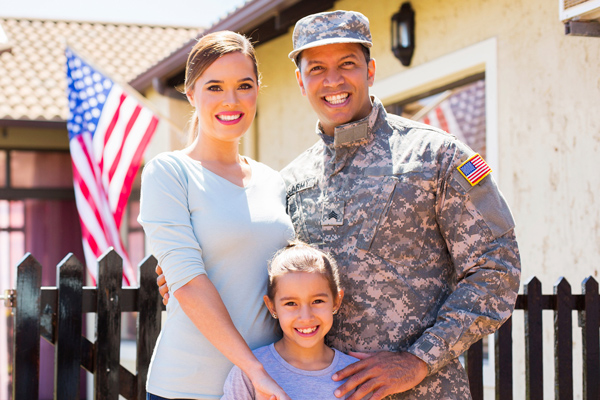 5
[Speaker Notes: This topic will discuss:
38 CFR 3.4(b)(2) – entitlement to additional disability compensation benefits for certain dependents
Disability Rating Requirement – overall combined rating evaluation of at least 30%
Types of eligible and ineligible dependents for VA purposes
Definition of terms relationship and dependency and how they impact eligibility]
Additional Compensation for Dependents
Under 38 CFR 3.4(b)(2):
(b) Disability compensation. (2) An additional amount of compensation may be payable for a spouse, child, and/or dependent parent where a veteran is entitled to compensation based on disability evaluated as 30 per centum or more disabling.

VA may pay additional compensation for certain established dependents
First and foremost, a Veteran must have an overall combined disability rating of at least 30%
6
[Speaker Notes: Instructor Note:
M21-1 III.iii.5.A.1.c. – Importance of Establishing the Relationship of an Individual to a Veteran

Emphasize to trainees that the overall combined evaluation of 30% or more does not have to be granted prior to the submission of a claim for additional compensation benefits for dependents.

The majority of this training will discuss claims for dependency as they relate to original claims for compensation (EP 110 and 010) because these Pre-Determination VSRs will not be working independent EP 130s along with their EP 020s.  The independent EP 130s should be worked by BEST teams, or potentially worked by POST teams at the time of RDC and award.]
Dependents for VA Purposes
Not a Dependent:
Ex-spouse (divorce finalized) 
Grandchild (not adopted)
Stepchild when no longer a member of the Veterans household (exceptions apply)
Foster child
Mother-in-law or father-in-law
Dependents:
Spouse		
Biological child (under age 18)
Stepchild (under age 18)
Adopted child (under age 18)
School child (age 18-23)
Helpless child 
Parent (financial dependent)
7
7
[Speaker Notes: Instructor Note:
It is important to help the trainees understand the types of eligible and ineligible dependents.  

However, you will not need to go in depth into what information is needed for each type of dependent because: 
The new VA Form 21-686c (September 2018 or later) addresses up front what is required
Additional development should not be done when that form is used (III.iii.5.A.1.h, III.iii.5.A.4.b, III.iii.5.A.4.d)

Of course, if trainees wish, they can read more about the specifics concerning each type of dependent by reading M21-1 III.iii.5.B-K.]
Relationship
Both relationship and dependency should be established in order to pay additional benefits for that claimed individual.

Relationship – an individual’s legal status with respect to the Veteran

VA accepts entries from Veteran on VA Form 21-686c as sufficient proof of the following:
Marriage
Dissolution of a marriage
Birth of a child
Introduction of a stepchild into a Veteran’s family, or 
Death of a dependent
8
8
[Speaker Notes: Instructor Note:
M21-1 III.iii.5.A.1.c. – Importance of Establishing the Relationship of an Individual to a Veteran
M21-1 III.iii.5.A.1.a. – Definition: Relationship

Emphasize that we take the Veteran’s word on the form and don’t require legal documents (marriage license, birth certificate) unless the manual requires documentation (adopted child, Veteran’s birth certificate to prove parental relationship) or there is a discrepancy that needs to be clarified. M21-1 III.iii.5.A.2.b.]
Dependency
Both relationship and dependency should be established in order to establish claimed individual as a dependent for VA purposes.

Dependency – whether or not an individual is financially “dependent” on the Veteran

VA assumes financial dependency of (no proof needed):
Spouse
Child

VA requires financial proof for: 
Dependent Parent
9
9
[Speaker Notes: Instructor Note:
M21-1 III.iii.5.A.1.b. – Definition: Dependency
M21-1 III.iii.5.A.1.d. – Circumstances Under Which VA Assumes Financial Dependency Exists
M21-1 III.iii.5.A.1.e. – Circumstances Under Which VA Requires Proof of Financial Dependency]
Knowledge Checks
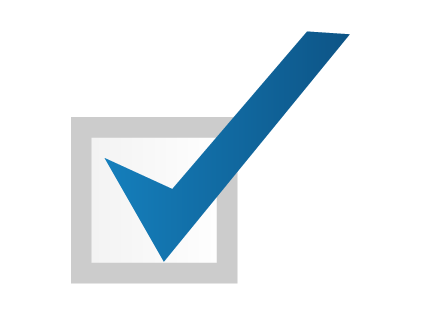 10
[Speaker Notes: Instructor Notes:
The next few slides contain knowledge checks meant to check the comprehension of materials discussed in this topic.  The instructor should use these knowledge checks to engage the classroom in conversation and ensure the information provided is understood.]
Knowledge Check #1
At what overall combined disability rating does the Veteran become entitled to additional compensation benefits for their dependents?

10%
20%
30%
40%
11
11
[Speaker Notes: Instructor Note:
After discussion with the class, advance to the next slide to reveal the answer and explanation.

Answer: C. 30% – The Veteran must have at least 30% (can be more) to become entitled to the additional compensation benefit for their dependents.

Objective: Identify the overall disability rating required for a Veteran to be eligible for additional benefits for dependents]
Knowledge Check #1
At what overall combined disability rating does the Veteran become entitled to additional compensation benefits for their dependents?

10%
20%
30% - Correct!
40%


The Veteran must be rated at least 30% disabling to be entitled to the benefit. M21-1 III.iii.5.A.1.c.
12
12
[Speaker Notes: Answer: C – The Veteran must have at least 30% (can be more) to become entitled to the additional compensation benefit for their dependents.

Objective: Identify the overall disability rating required for a Veteran to be eligible for additional benefits for dependents]
Knowledge Check #2
Which of the following family members are eligible dependents for which the Veteran can be paid additional compensation once they are rated at 30% or more?

Spouse
Foster Child
Stepchild (in Veteran household)
Mother In-law (financially dependent)
Grandchild (not adopted)
School Child (age 18-23)
Father (financially dependent)
13
13
[Speaker Notes: Instructor Note:
After discussion with the class, advance to the next slide to reveal the answer and explanation.

Answers: A. Spouse; C. Stepchild (in Veteran household); F. School Child; G. Father (financially dependent)

Objective: Identify the types of dependents for whom the Veteran may be paid additional compensation]
Knowledge Check #2
Which of the following family members are eligible dependents for which the Veteran can be paid additional compensation once they are rated at 30% or more?

Spouse
Foster Child
Stepchild (in Veteran household)
Mother In-law (financially dependent)
Grandchild (not adopted)
School Child (18-23)
Father (financially dependent)

The VA can pay additional compensation benefits for those above in bold.
14
14
[Speaker Notes: Answers: A. Spouse; C. Stepchild (in Veteran household); F. School Child; G. Father (financially dependent)

Objective: Identify the types of dependents for whom the Veteran may be paid additional compensation]
Topic 2: Claims Forms
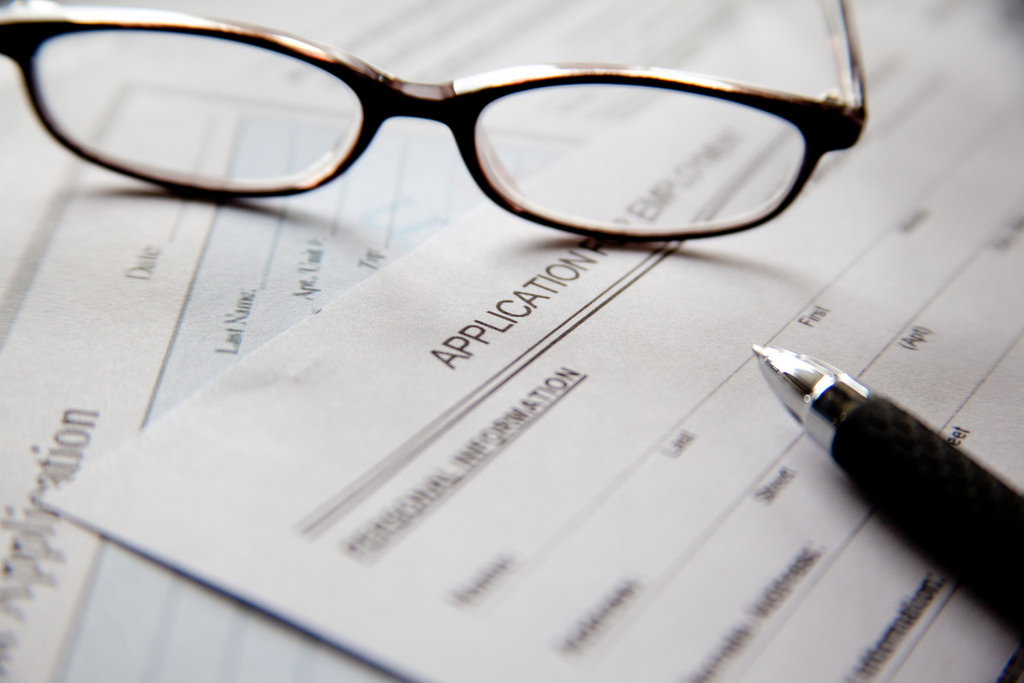 15
[Speaker Notes: This topic will discuss:
Prescribed forms used to apply for additional benefits for dependents (686c, 674, 21P-509, 0538)
Forms can be completed by VBA RO or call center employees
Impact of the new form - VA Form 21-686c (September 2018 or Later) version
Prescribed form not needed for removals/reductions]
Prescribed Forms for Claiming Dependents
The most common prescribed forms for dependency are:

VA Form 21-686c, Application Request to Add and/or Remove Dependents

Add spouse, child (biological, step, adopted, school, helpless)
Remove spouse, child, dependent parent


VA Form 21-674, Request for Approval of School Attendance

School child information
Submit along with VA Form 21-686c
16
[Speaker Notes: Instructor Notes:
M21-1 III.ii.2.B.1.b. – Requirements for a Complete Claim Received on or After March 24, 2015

Again, we want the trainees to get familiar with these prescribed forms so that if the forms are received with an original claim, they understand that dependency is also potentially at issue with the EP 110/010.

Emphasize the purpose of each form, but you do not need to go into great detail about each form.  We will discuss more in depth the updated version of VA Form 21-686c (September 2018 or Later) in future slides.]
Prescribed Forms for Claiming Dependents
The most common prescribed forms for dependency are:

VA Form 21P-509, Statement of Dependency of Parent(s)

Add dependent parent(s)
Asks for financial information
Use instead of VA Form 21-686c


VA Form 21-0538, Mandatory Status of Dependents

Only December 2017 or earlier versions of this form can be used to initiate a claim for adding a new dependent
Requested from the Veteran periodically
Confirm current dependents – reveals changes, additions, removals
17
[Speaker Notes: Instructor Notes:
M21-1 III.ii.2.B.1.b. – Requirements for a Complete Claim Received on or After March 24, 2015

Again, we want the trainees to get familiar with these prescribed forms so that if the forms are received with an original claim, they understand that dependency is also potentially at issue with the EP 110/010.

Emphasize the purpose of each form, but you do not need to go into great detail about each form.  Also emphasize the change of the VA Form 21-0538 in use of initiating a claim for new dependents (only the December 2017 or earlier versions can be used to initiate a claim for a new dependent; newer versions after December 2017 cannot be used to initiate a new claim).]
Form Completion by VBA Employees
VSRs may see these forms in a Veteran’s efolder, but the form was signed by a VA employee.  The form is valid.

RO and call center employees may:
Complete VA Form 21-686c and VA Form 21-674 using information obtained over the telephone, and
Sign the form on the claimant’s behalf (digital signature).


The form must include clear identification of the employee completing the form through digital or wet signature.
18
[Speaker Notes: Instructor Notes:
M21-1 III.iii.5.A.4.n. – Acceptability of a VA Form 21-686c or VA Form 21-674 That an RO or Call Center Employee Completes and Signs

Emphasize to trainees that these forms completed and signed by RO/Call Center employees are acceptable as if the Veteran submitted the claim]
VA Form 21-686c (September 2018 or Later)
The new version of this form notifies the Veteran upfront of the information/evidence required (similar to EZ forms)
If information/evidence required by the form is not provided by the Veteran when submitted, do not undertake development
Failure to provide all required information as outlined in the form will result in a denial of the claim for that individual
19
[Speaker Notes: Instructor Notes:
M21-1 III.iii.5.A.4.d. – Handling a September 2018 or Later Version of VA Form 21-686c That is Incomplete – Disability Compensation or DIC

Demonstration: Whether you stop at this point or wait until the end of the PPTX slides, you will need to walk through this updated version of the VA Form 21-686c in order to help trainees become familiar with reading it and knowing how to find the pertinent information to determine who is being claimed by the Veteran.]
Prescribed Form Not Needed
VA does not require Veterans to use a specific form to report a change in a dependent’s status that will result in removal of the dependent from the Veteran’s award.

The Veteran may report such changes
In writing
By telephone, e-mail, or fax, or
Through eBenefits

At minimum, the Veteran must provide the date of the event that necessitates the removal.
20
[Speaker Notes: Instructor Notes:
M21-1 III.ii.2.B.1.c. – Situations Not Requiring a Prescribed Form

Although this does not really pertain to original claims (EP 110/010), knowing the exception to the prescribed form requirement is important dependency information for new trainees.]
Knowledge Checks
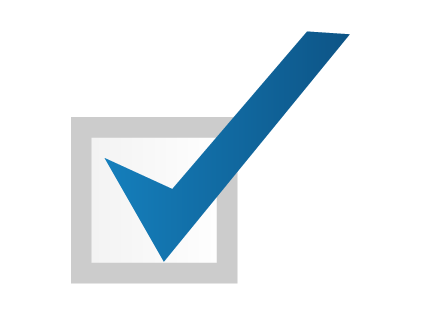 21
[Speaker Notes: Instructor Notes:
The next few slides contain knowledge checks meant to check the comprehension of materials discussed in this topic.  The instructor should use these knowledge checks to engage the classroom in conversation and ensure the information provided is understood.]
Knowledge Check #3
Which of the following VA forms can be used to submit a valid claim for additional compensation benefits for dependents?

VA Form 21-4138, Statement in Support of Claim
VA Form 21-674, Request for Approval of School Attendance
VA Form 21P-509, Statement of Dependency of Parent(s)
VA Form 27-0820, Report of General Information
VA Form 21-686c, Application Request to Add and/or Remove Dependents
22
22
[Speaker Notes: Instructor Note:
After discussion with the class, advance to the next slide to reveal the answer and explanation.

Answer: B. VA Form 21-674; C. VA Form 21P-509; E. VA Form 21-686c.

Objective: Identify the most commonly used VA forms for claiming additional benefits for dependents]
Knowledge Check #3
Which of the following VA forms can be used to submit a valid claim for additional compensation benefits for dependents?

VA Form 21-4138, Statement in Support of Claim
VA Form 21-674, Request for Approval of School Attendance
VA Form 21P-509, Statement of Dependency of Parent(s)
VA Form 27-0820, Report of General Information
VA Form 21-686c, Application Request to Add and/or Remove Dependents
23
23
[Speaker Notes: Instructor Note:
After discussion with the class, advance to the next slide to reveal the answer and explanation.

Answer: B. VA Form 21-674; C. VA Form 21P-509; E. VA Form 21-686c.

Objective: Identify the most commonly used VA forms for claiming additional benefits for dependents]
Knowledge Check #4
What makes the updated version of VA Form 21-686c (September 2018 or later) different from its previous version?
24
24
[Speaker Notes: Instructor Note:
After discussion with the class, advance to the next slide to reveal the answer and explanation.

Answer: The updated form provides instructions that give the requirements that must be provided for each type of claimed dependent to the Veteran prior to submitting the claim.  This means that if information is missing, VA does not undertake additional development to obtain the missing information.

Objective: Identify the most commonly used VA forms for claiming additional benefits for dependents]
Knowledge Check #4
What makes the updated version of VA Form 21-686c (September 2018 or later) different from its previous version?

The updated form provides instructions that give the requirements that must be provided for each type of claimed dependent to the Veteran prior to submitting the claim.  

This means that if information is missing, VA does not undertake additional development to obtain the missing information because VA already informed the Veteran what was needed to grant benefits.
25
25
[Speaker Notes: Instructor Note:
After discussion with the class, advance to the next slide to reveal the answer and explanation.

Answer: The updated form provides instructions that give the requirements that must be provided for each type of claimed dependent to the Veteran prior to submitting the claim.  This means that if information is missing, VA does not undertake additional development to attain the missing information because VA already informed the Veteran what was needed to grant benefits.

Objective: Identify the most commonly used VA forms for claiming additional benefits for dependents]
Topic 3: Claims Establishment andSystem Updates
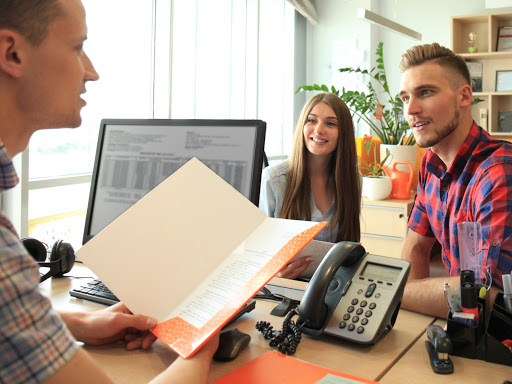 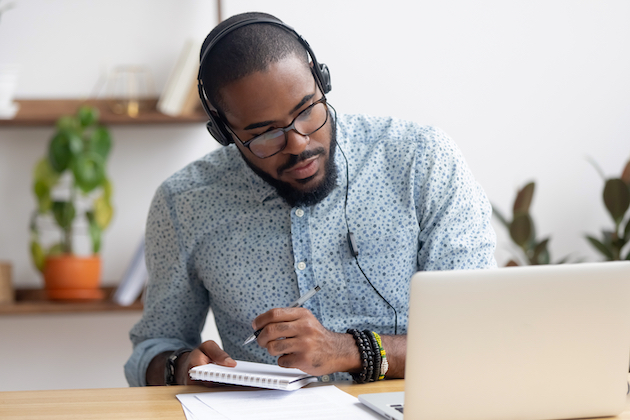 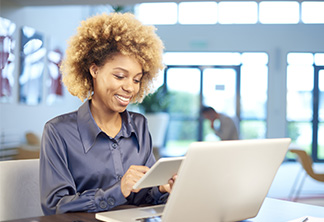 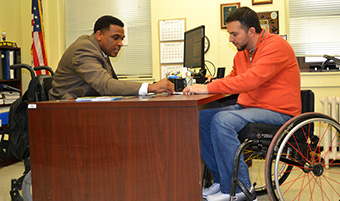 26
[Speaker Notes: This topic will discuss:
Appropriate EPs and when they should be used
Dependency contentions in VBMS
Dependency claims and Fully Developed Claim (FDC) status changes]
End Product (EP) Control
EP 130 - established when VA receives a claim for additional benefits for dependents either
by itself, 
in conjunction with or while an EP 020 or 040 is pending, or
while EP 110/010 is pending under the circumstances noted on the exception on the next slide

EP 130 is the most common EP used to control claims for additional benefits for dependents.
27
[Speaker Notes: Instructor Notes:
M21-1 III.iii.5.A.1.i. – Additional Instructions for Handling Concurrently Pending Claims for Disability Compensation and Additional Compensation for a Dependent
M21-4 Appendix B.2. – End Product (EP) Codes

Although these predetermination trainees should not be working EP 130s (should be worked by BEST teams or in POST) along with their EP 020s, the trainees should still know this dependency information.  Stress the importance of understanding end products and then focus primarily on the next slide (EP 110/010) and how dependency impacts original claims.]
End Product (EP) Control
EP 110/010 - If a claim for additional compensation for dependents is received in conjunction with an original claim for disability compensation or while an EP 110/010 is being developed
add dependency contentions to existing EP 110/010, and
do not establish a separate EP 130

Exception: If a rating was completed on EP 010/110, assigning a combined evaluation of at least 30%, but deferring at least one issue for further development, and a claim for additional benefits for a dependent(s) is received, an EP 130 should be established for that claim.
28
[Speaker Notes: Instructor Notes:
M21-1 III.iii.5.A.1.i. – Additional Instructions for Handling Concurrently Pending Claims for Disability Compensation and Additional Compensation for a Dependent
M21-4 Appendix B.2. – End Product (EP) Codes

This EP is the most applicable to predetermination (developing) VSRs as they will be working rating EPs (EP 110/010/020), but not typically working EP 130.  This training will continue to discuss how EP 110/010 is impacted by the receipt of claims for additional compensation for dependents including contentions and FDC status impact.  Please take time to ensure trainees understand the concepts on this slide.]
End Product (EP) Control
EP 020 (helpless child EP) – When a Veteran files a claim for additional compensation for a child incapable of self-support, a rating EP is used to control the decision
These claims require reviewing medical evidence, and
Rating decision completed by RVSR required for determination


Examples: 
Helpless child claim received with original claim for disability comp, all conditions worked under EP 110/010
Claim received for spouse, child, and helpless child is split into EP 130 (spouse, child) and EP 020 (helpless child)
29
[Speaker Notes: Instructor Notes:
M21-1 III.iii.5.A.1.i. – Additional Instructions for Handling Concurrently Pending Claims for Disability Compensation and Additional Compensation for a Dependent
M21-4 Appendix B.2. – End Product (EP) Codes

Discuss the examples provided and ensure trainees have comprehension of the special nature of a claim for a helpless child.]
Contentions
Add individual contentions in VBMS for each dependent under the appropriate EP in VBMS. 

Example:
dependency claim for [name of spouse]
dependency claim for [name of child]

Classification – Administrative Issue

Medical – No
30
[Speaker Notes: Instructor Notes:]
Dependent Development and Fully Developed Claims
VA does not treat claims for additional benefits for a dependent(s) on their own as an FDC, but their receipt can impact the FDC claim status of a fully developed claim.

An FDC and a claim for additional compensation for a dependent(s) (on the prescribed form and substantially complete) is received on the same day, there is no impact to the FDC status of the disability compensation claim (Fully Developed Claim)
31
[Speaker Notes: Instructor Notes:
M21-1 III.i.3.B.2.a. – Excluding a Claim From the FDC Program at Claims Establishment
M21-1 III.i.3.B.2.b. – Reasons for Subsequent Exclusion of a Claim From the FDC Program]
Dependent Development and Fully Developed Claims
A claim for disability compensation must be excluded from the FDC program if:

An FDC is pending and a claim for additional compensation for a dependent(s) is subsequently received (FDC Excluded – Additional Claim Submitted)
An FDC and claim for additional compensation for a dependent(s) is received simultaneously, but the claim for dependent(s) is incomplete or not on the prescribed form (FDC Excluded – Necessary Form(s) Not Submitted)
A claim for additional compensation for a dependent(s) is pending and VA subsequently receives an FDC (FDC Excluded – Claim Pending)
32
[Speaker Notes: Instructor Notes:
M21-1 III.i.3.B.2.a. – Excluding a Claim From the FDC Program at Claims Establishment
M21-1 III.i.3.B.2.b. – Reasons for Subsequent Exclusion of a Claim From the FDC Program]
Knowledge Checks
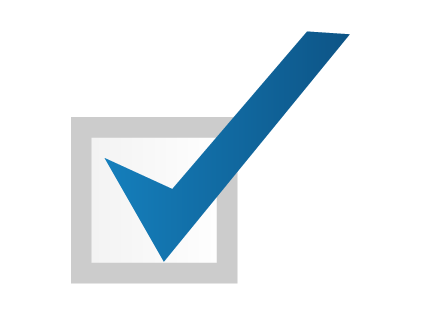 33
[Speaker Notes: Instructor Notes:
The next few slides contain knowledge checks meant to check the comprehension of materials discussed in this topic.  The instructor should use these knowledge checks to engage the classroom in conversation and ensure the information provided is understood.]
Knowledge Check #5
Describe circumstances under which each of the following end products (EPs) might be used to control a claim for additional benefits for dependents:

EP 130 – 


EP 110/010 – 


EP 020 –
34
34
[Speaker Notes: Instructor Note:
After discussion with the class, advance to the next slide to reveal the answer and explanation.

Answer: 
EP 130 – Veteran is already 30% disabling and submits a claim for additional benefits for dependents
EP 110/010 – Veteran submits an original claim for disability compensation along with a claim for additional benefits for dependents
EP 020 – Veteran submits a claim for a child incapable of self-support (helpless child)

Objective: Identify the appropriate end product (EP) control based on given scenarios and claim circumstances]
Knowledge Check #5
Describe circumstances under which each of the following end products (EPs) might be used to control a claim for additional benefits for dependents:

EP 130 – Veteran is already 30% disabling and submits a claim for additional benefits for dependents

EP 110/010 – Veteran submits an original claim for disability compensation along with a claim for additional benefits for dependents

EP 020 – Veteran submits a claim for a child incapable of self-support (helpless child)
35
35
[Speaker Notes: Instructor Note:
After discussion with the class, advance to the next slide to reveal the answer and explanation.

Answer: 
EP 130 – Veteran is already 30% disabling and submits a claim for additional benefits for dependents
EP 110/010 – Veteran submits an original claim for disability compensation along with a claim for additional benefits for dependents
EP 020 – Veteran submits a claim for a child incapable of self-support (helpless child)

Objective: Identify the appropriate end product (EP) control based on given scenarios and claim circumstances]
Knowledge Check #6
Which of the following is not a reason why the FDC status of a claim would change to excluded due to a claim for additional benefits for dependents?

Claim for dependents was received after the FDC claim had already been received
Original claim for disability compensation benefits was received concurrently with a claim for dependents
Claim for dependents already existed when the FDC claim was received
All of the above
36
36
[Speaker Notes: Instructor Note:
After discussion with the class, advance to the next slide to reveal the answer and explanation.

Answer: B.
If the claims are received simultaneously, no exclusion from FDC is needed.
A would need an exclusion (claimant submits an additional claim)
C would need an exclusion (claim pending at the time of receipt)

Objective: Discuss the potential changes to fully developed claim (FDC) status based on given scenarios and claim circumstances]
Knowledge Check #6
Which of the following is not a reason why the FDC status of a claim would change to excluded due to a claim for additional benefits for dependents?

Claim for dependents was received after the FDC claim had already been received
Original claim for disability compensation benefits was received concurrently with a claim for dependents
Claim for dependents already existed when the FDC claim was received
All of the above

If the original claim and the claim for dependents are received simultaneously, no FDC exclusion is needed.
37
37
[Speaker Notes: Instructor Note:
After discussion with the class, advance to the next slide to reveal the answer and explanation.

Answer: B.
If the claims are received simultaneously, no exclusion from FDC is needed.
A would need an exclusion (claimant submits an additional claim)
C would need an exclusion (claim pending at the time of receipt)

Objective: Discuss the potential changes to fully developed claim (FDC) status based on given scenarios and claim circumstances]
Topic 4: Development Requirements for Pre-Determination
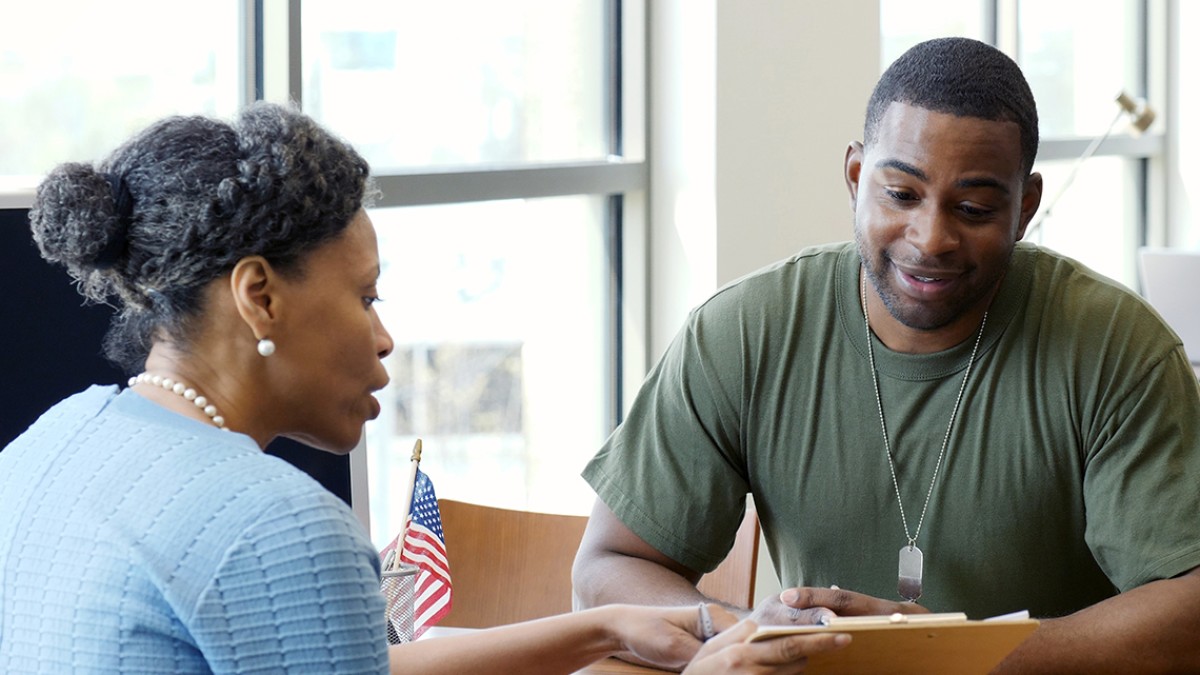 38
[Speaker Notes: This topic will discuss:
Actions to take when claim is not submitted on a prescribed form
Criteria for a claim to be substantially complete
Actions to take when a claim is not substantially complete
Actions to take when a claim is substantially complete]
Claim Not Submitted on a Prescribed Form
If a request for additional compensation for dependents is not received on prescribed form, attempt to contact the Veteran via telephone to complete VA Form 21-686c and/or 21-674 on their behalf:

Successful contact – complete the form and upload into VBMS
Date of claim = date of completed prescribed form

Unsuccessful contact – document in VBMS notes
If EP 110/010 already exists, establish EP 400 – Correspondence; if EP 130 exists, change to EP 400 - Correspondence
Generate, upload, and send (via package manager), the Request for Application for Dependency letter (Letter Creator tool)
Clear the EP 400 - Correspondence
Remove dependents from list of contentions
39
[Speaker Notes: Instructor Notes:
M21-1 III.ii.2.C.6.a. – Requests for Benefits Not Filed on the Prescribed Form on or After March 24, 2015
M21-1 III.iii.5.A.4.j. – Action to Take Upon Receipt of a Request to Add a Dependent That Was Not Submitted on a Prescribed Form
M21-1 III.iii.5.A.4.n. – Acceptability of a VA Form 21-686c or VA Form 21-674 That an RO or Call Center Employee Completes and Signs

This slide contains a lot of information.  Take time to discuss how to electronically sign and upload the dependency form.  Also, demonstrate how to write the Request for Application for Dependency letter via Letter Creator.  Discuss the actions that should be taken to properly notify the Veteran and ensure the system is updated properly.]
Criteria for a Claim to be Substantially Complete
The form must be “substantially complete,” which means it must contain:

The claimant’s name
The claimant’s relationship to the Veteran, if applicable
The benefit the claimant is seeking – names of dependents
The claimant’s signature

Note: The form may be substantially complete, but still fail to provide all information/evidence necessary to process the claim.
40
[Speaker Notes: Instructor Notes:
M21-1 I.1.A.4.f. – Definition: Substantially Complete Application

This information bears repeating.  Ensure that trainees understand the criteria for a substantially complete claim. 

Remember, a form may fail to provide all the evidence/information VA requires to add a dependent to a claimant’s award, but this does not mean the claim is not substantially complete.  If the criteria listed above is met, even if specific information is missing, the claim is substantially complete and should be placed under EP control.]
Claim is Not Substantially Complete
If you determine the dependency form submitted by the Veteran is not substantially complete:

Print/copy the form and highlight the incomplete blocks
If EP 110/010 exists, establish EP 400 – Correspondence; if EP 130 exists, change to EP 400 - Correspondence
Attach the form to the Incomplete Application letter (Letter Creator tool) by combining the PDF documents (letter and form)
Upload into the eFolder and send via Package Manager
Clear EP 400 – Correspondence
Remove dependents from list of contentions
41
[Speaker Notes: Instructor Notes:
M21-1 III.iii.5.A.4.d. – Handling a September 2018 or Later Version of VA Form 21-686c That is Incomplete – Disability Compensation or DIC
M21-1 III.iii.5.A.4.b. – Handling an Incomplete Form – Disability Compensation or DIC

Again, this process is a little heavy, so ensure that the trainees have an understanding of what actions to take.  Completing a demonstration using Letter Creator and VBMS can be very helpful so they are able to see the actions worked out in front of them.]
Claim is Substantially Complete
Upon review of the VA Form 21-686c (September 2018 or later), take the actions found in M21-1 III.iii.5.A.4.d.:
Ensure the form is substantially complete
Establish EP control based on the benefit claimed, unless appropriate EP is already pending (EP 110/010)

Remember, the newest VA Form 21-686c provides the Veteran a list of all required information at the beginning, so no additional development actions should be taken to obtain missing information.

The claim form will be evaluated after the rating decision to determine if all information was provided and additional benefits for the dependents can be granted.
42
[Speaker Notes: Instructor Notes:
M21-1 III.iii.5.A.4.d. – Handling a September 2018 or Later Version of VA Form 21-686c That is Incomplete – Disability Compensation or DIC

The note in this manual reference states that if the Veteran does not have a running award, the VSR should only do steps 1 and 2.  Since the predetermination trainees will not be working EP 130s (worked by BEST team) along with their EP 020s, the only contact they will have with dependency claims will be EP 110/010.  In those cases, the Veteran will not have a running award, so those are the only two steps that apply.  Step 3 in which the form is evaluated for complete information and then subsequent grant/denial will be completed by the POST team after the rating decision is completed.  Also note, the updated version of VA Form 21-686c states not to develop for missing information.  Given all of these circumstances, the predetermination VSR is not being taught to evaluate the form for missing information anyway, just determining if it is substantially complete.]
Questions?
Review
43